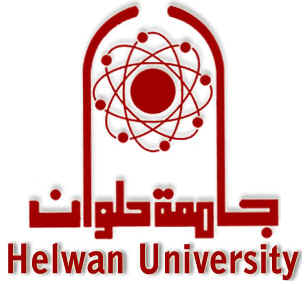 اجباري ماجستير ترويح
 حلقة بحث في الترويح الرياضي ت ر602

ا.د/يحيي حسن -  ا.د/محمد سعيد
مفردات مقرر حلقة بحث فى الترويح الرياضى
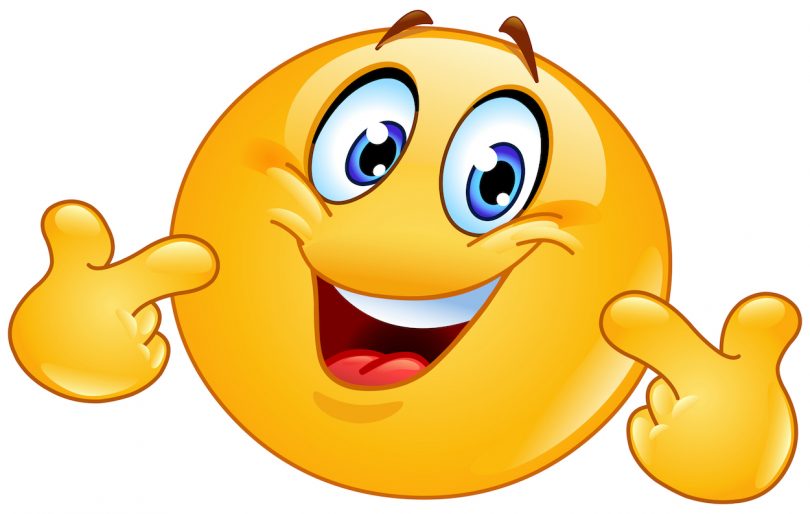 1- المعرفة الانسانيه
2- انواع المعرفه
3- مصادر المعرفه
4- اسس اختيار وتحديد المشكلة فى مجال الترويح الرياضى
5- مناهج البحث العلمى المستخدمة فى بحوث الترويح الرياضى
6- تحليل البحوث التى اجريت فى مجال الترويح الرياضى
7- المشكلات الحديثة فى الترويح الرياضى
8- اختيار مشكلة هامه فى مجال الترويح الرياضى ودراستها وتطبيق بحثها ونتائجها وتوصياتها و نشرها
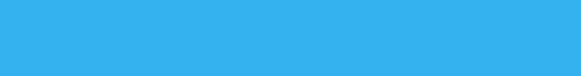 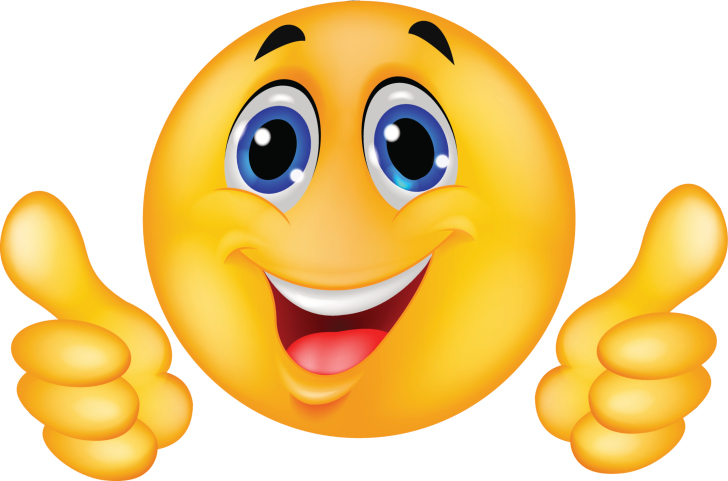